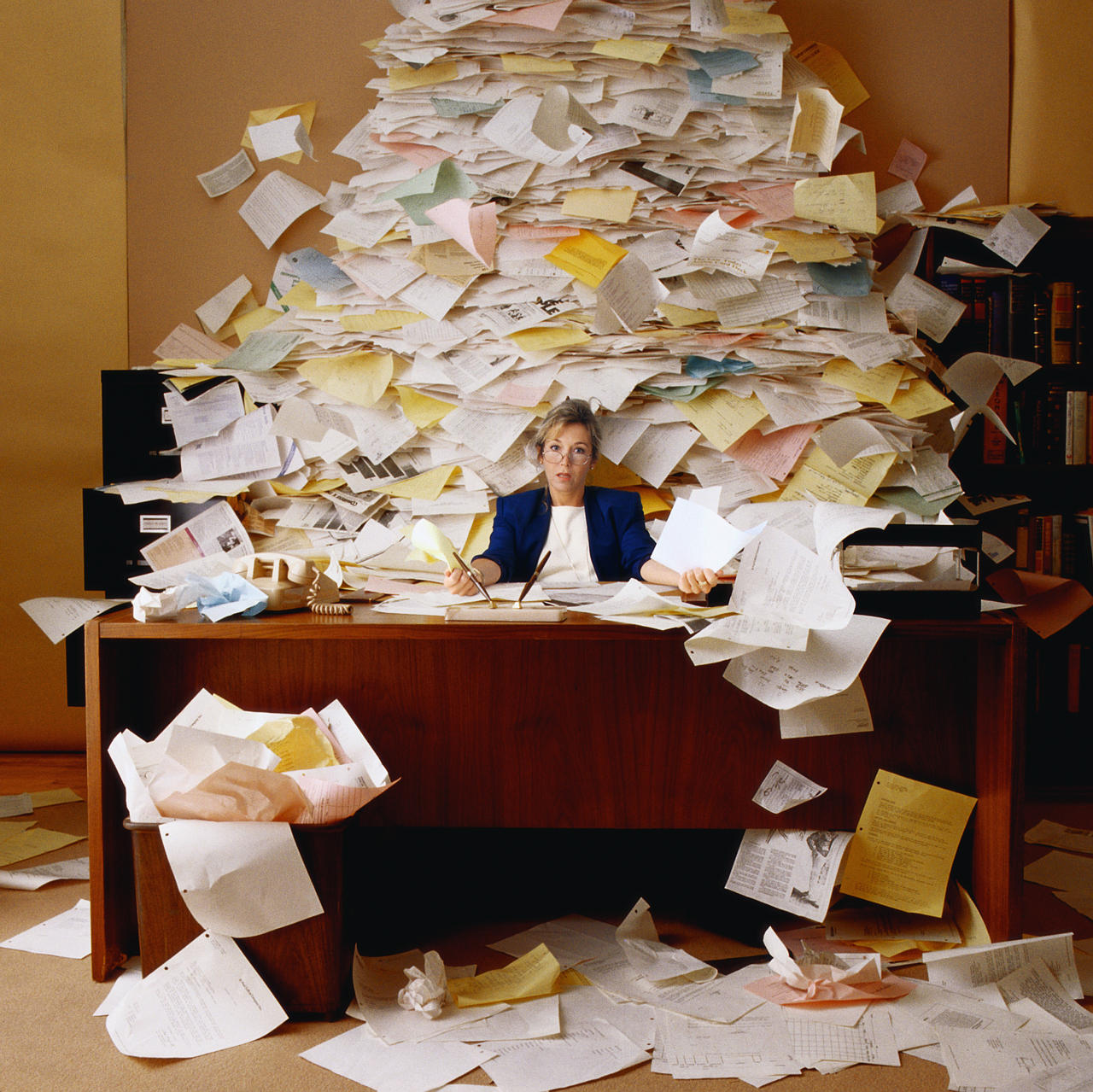 Special  Circumstances and Professional Judgmentin Federal Student Aid
District of Columbia Financial Aid Conference 2012

Kya N. Dixon
College Success Foundation-DC
How Can We Help  Students With Special Circumstances?
Asking the Right Questions
What makes a student dependent or independent?
Who is considered the student’s parent?                                                        
Who is considered an unaccompanied/homeless youth (UHY)?
What constitutes special circumstances?
When is professional judgment used?
Independent Students
Age 24
Orphan/Ward of the Court
Emancipated Minor
Legal Guardianship
Graduate Student 
Married
Children/Legal Dependents
Homeless
Ward of the Court and Legal Guardianship
Legal guardian not required to submit financial information for FAFSA
Legal guardian not personally liable for ward’s expenses/debts
Unaccompanied/Homeless Youth
Why Are Youth on Their Own?
Family Conflict
Abuse and/or neglect in the home
Parental Incarceration, substance abuse, illness, deportation or death
Foster care problems
Can’t stay with family in shelter
Unaccompanied/Homeless Youth
Barriers to Education
Lack of financial means
Limited housing options
Struggle to balance school and other responsibilities
Lack of adult or other support
Lack of access to parental information
Unaccompanied/Homeless Youth
Student is eligible for homeless youth status if s/he meets the homeless definition and was determined to be homeless by his/her high school or district homeless liaison, the director of RHYA (Runaway and Homeless Youth Act or HUD (US Department of Housing and Urban Development) funded shelter or
Meets definition but was determined to be homeless by financial aid office
Unaccompanied/Homeless Youth
College Cost Reduction and Access Act (CCRAA) uses McKinley Vento definition of homelessness: Children and youth who lack fixed, regular and adequate nighttime residence 
At risk of homelessness:  “When housing may cease to be fixed, regular and adequate”
Professional Judgment
Authority of financial aid administrator to make adjustments to the data elements on the FAFSA and to override a student's dependency status. Also includes adjustments to Cost of Attendance (COA)
Case-by-case basis only
Dependency Overide
Unusual Circumstances:
Voluntary or involuntary removal from parents’ home due to abusive situation that threatened student’s safety and/or health
Incapacity of parents such as incarceration disability or mental or physical illness
Inability of student to locate parent(s) after reasonable efforts
Other extenuating circumstances sufficiently documented by a signed letter from a third party
Dependency Overide
NOT Unusual Circumstances:
Parents refuse to contribute
Parents are unwilling to provide information
Parents do not claim the student as an income tax dependent
Student demonstrates total self-sufficiency
Dependency Overide
Third Party Documentation: Acceptable Parties
Counselors or Teachers
Community Group
Government Agencies
Medical Personnel
Courts
Prison Administrators
If student unable to obtain documentation from one of these parties, a signed statement from student, friends and relatives MAY be accepted 
Financial Aid Office is required to affirm each year
Special Circumstances
Impacts the Expected Family Contribution (EFC) 
Approved examples
Elementary or secondary school tuition expense
Medical, dental or nursing expenses not covered by insurance
Unusually high child or dependent care expenses
Recent unemployment of parent or student (if independent)
Parent(s) enrolled at least half time in a degree or certificate program
Cost of Attendance Adjustments
COA also called Budget
Includes:
Tuition and Fees
Student Health Insurance 
Room and Board
Books and Supplies; Computer Allowance
Transportation
Miscellaneous Personal Expenses
Dependent Care Allowance
Disability Related Expenses
Case Study: Samuel
Samuel’s mother died the summer before his senior year in high school. He has no contact with his father. He’s been staying with different relatives and friends. No one has been willing to assume legal guardianship or provide financial support.
Case Study: Erica
Erica has lived with her grandmother since the 4th grade. Her mother is in and out of rehab. At the time Erica is completing the FAFSA her mother is out of rehab and working seasonally. Whose information does Erica use to complete her FAFSA?
Case  Study: Nina
Nina, her mother and three sisters have moved in with her aunt and 4 cousins after a fire that destroyed the family’s belongings. Her mother is working two jobs trying to save enough money to rent a new apartment. Nina is concerned that she’s not going to qualify for aid because of her mother’s increased income.
Handouts
Completing the FAFSA 2012-2013
http://studentaid.ed.gov/students/publications/completing_fafsa/2012_2013/ques3-4.html
Who Is My “Parent” When I Fill Out the FAFSA
http://studentaid.ed.gov/students/attachments/siteresources/WhoIsParent.pdf
Am I Dependent or Independent?
http://studentaid.ed.gov/students/attachments/siteresources/DependentorIndependent.pdf
Student Aid Tips for Unique Student Populations
http://www.nasfaa.org/students/Student_Aid_Tips_for_Unique_Student_Populations.aspx
Outreach Poster Targeted to Unaccompanied/Homeless Youth
http://center.serve.org/nche/downloads/he_poster.pdf
Questions and Answers